ΜΗΚΟΣ
Φυσικό μέγεθος  ή μέγεθος είναι ότι μπορούμε να μετρήσουμε…
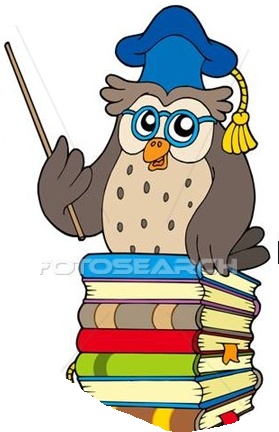 Φυσικά μεγέθη ή μεγέθη είναι: η απόσταση, ο χρόνος,  η μάζα των σωμάτων,  οι δυνάμεις …… όπως η δύναμη της βαρύτητας  και άλλα….
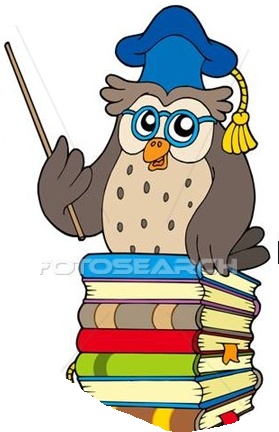 13 m
13 m
Για να θυμηθούμε  τι είναι μονάδα μέτρησης ή μονάδα στη φυσική….
Το  m λέγεται μονάδα μέτρησης ή μονάδα
40Ν
40  Ν
Το Ν λέγεται μονάδα μέτρησης ή μονάδα
9  kg
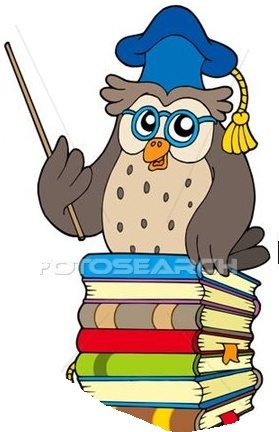 Τα  kg λέγεται μονάδα μέτρησης ή μονάδα
Απόσταση  =  μήκος
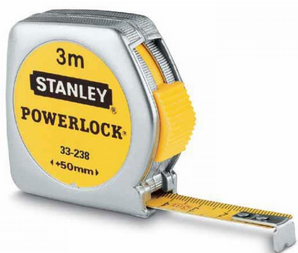 Μονάδες μέτρησης της απόστασης:
m   =  μέτρα

cm    =    εκατοστά

dm  = δέκατα  ή δεκατόμετρα

mm  = χιλιοστά

km  =  χιλιόμετρα
Απόσταση  =  μήκος
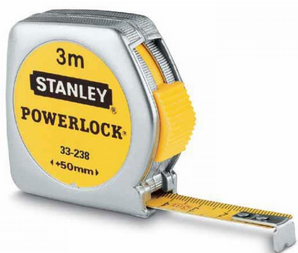 Μονάδες μέτρησης της απόστασης:
1m   =  100 cm

1 cm    =    10mm

1 dm  = 10cm

1m  = 1000mm

1km  =  1000m